Bochnia                                                            Ines Custódio
Cidade da polónia
bandeira da bochnai
Paisagens
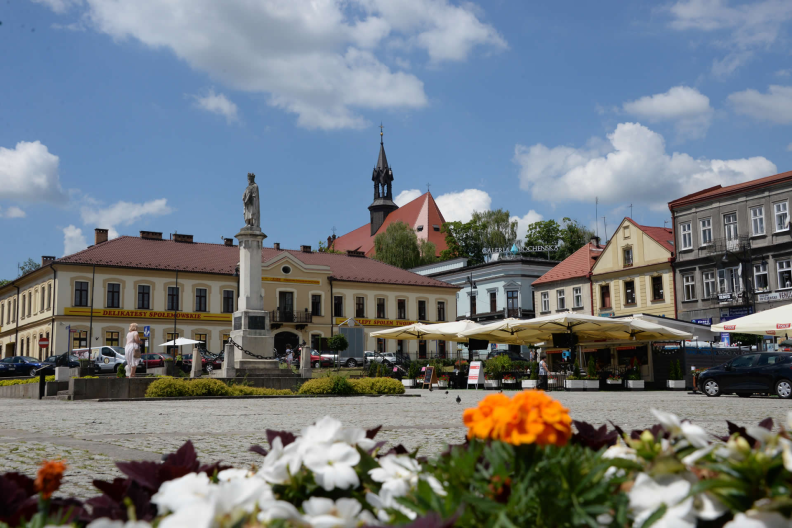 Outras paisagens
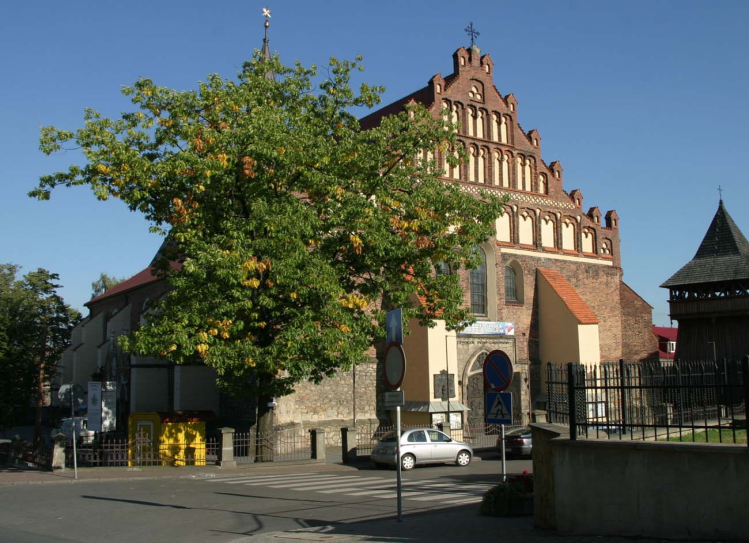 monumntos
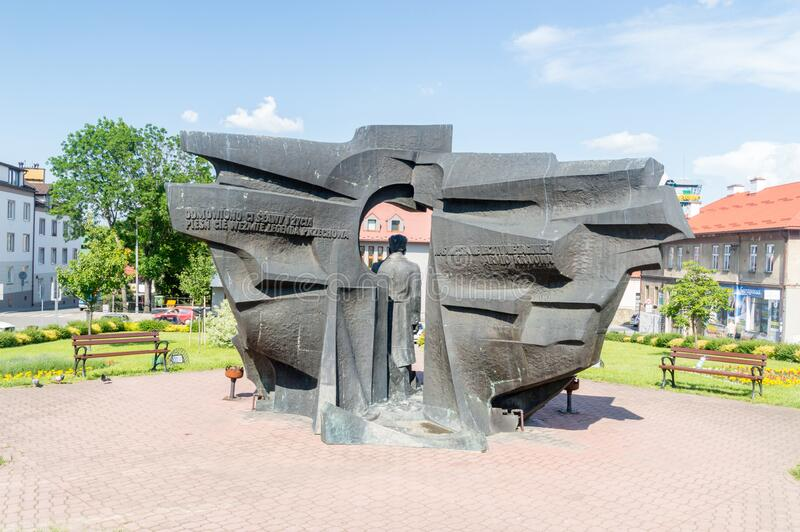 gastronomia
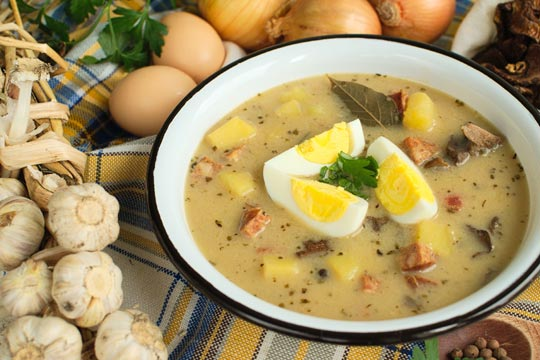 Outras gastronomias
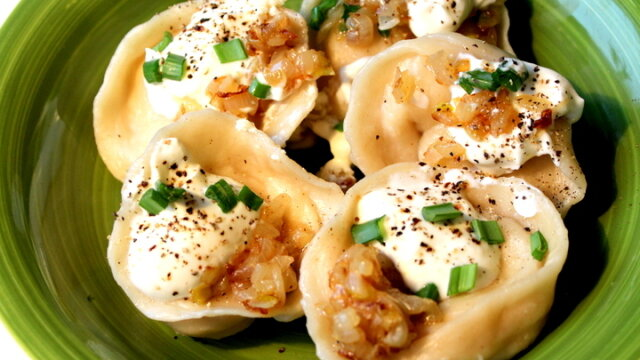 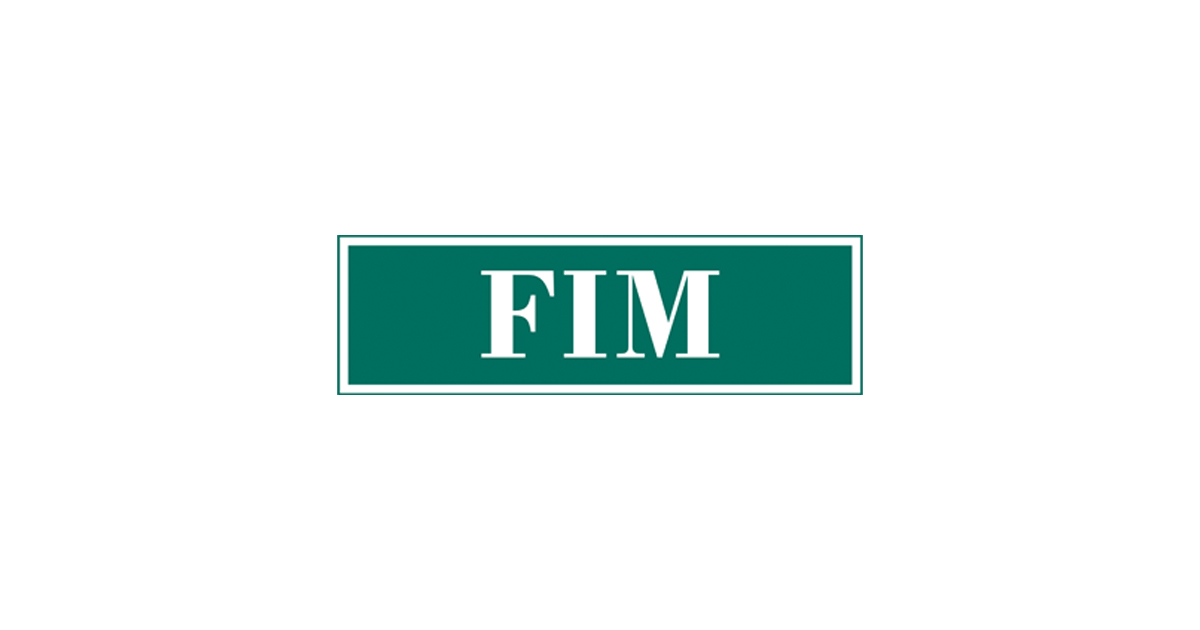 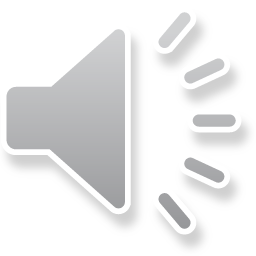